Controle de Preços dos  Materiais Adquiridos
Prefeitura da Cidade do Rio de Janeiro
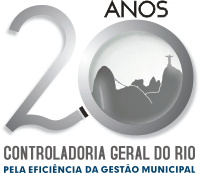 Antonio Cesar Cavalcanti
Controlador Geral do Município
Objetivos
Monitorar se as aquisições realizadas pelos diversos órgãos da Administração Direta e Indireta da Prefeitura da Cidade do Rio de Janeiro estavam compatíveis (menor ou igual) com aqueles constantes nas Tabelas de preços da Prefeitura.
Monitoramento no período de 01.01.2013 a 31.10.2013
Justificativa
Relevância do valor gasto com aquisição de materiais e gêneros em 2012:  R$ 243 milhões;
Lei nº 2.068/1993: Cabe à CGM controlar os custos e preços de compras e serviços de qualquer natureza;
Objetivo estratégico da CGM: “Aprimorar Sistemas de Informática existentes para suporte às atividades de Controle”;
Decreto nº 36.567/2013: Caso o material ou serviço a ser licitado conste das tabelas de preços e custos da Prefeitura, o órgão ou entidade licitante deverá utilizar o preço da tabela como um dos valores de pesquisa;
Inexistência de rotina de trabalho que avalie a economicidade antes da efetiva aquisição.
Premissas
A codificação de material e serviço utilizada no FINCON é a definida na base SIGMA;
Os preços cotados pela FGV refletem as variações de mercado;
Os preços unitários alimentados no FINCON serão os dados oficiais para comparação com o preço de mercado;
Os códigos de materiais no SIGMA com status de “Genérico” e “desativado” não deverão ser considerados na comparação final de preço, uma vez que estes agrupam itens com métricas diversas.
Meta do Acordo de Resultados 2013
Dois indicadores de monitoramento de Preços:
O primeiro (I) – monitorar as aquisições de materiais e de gêneros alimentícios pelos órgãos do Poder Executivo e obter preço unitário no mercado dos itens com representatividade em 80% ou mais das aquisições.
O Segundo (II) - identificar as aquisições com preço unitário acima do mercado para a CGM atuar junto aos órgãos na recondução aos preços de mercado ou, em caso de não haver possibilidade, na instauração de processo de apuração de responsabilidade.
Indicador I: Tabelas FGV > 80% das aquisições.
Materiais não genérico e ativo:
Cerca de R$ 93,6 milhões,  6.230 solicitações.
R$ 84,7 milhões possuíam correspondência com a Tabela FGV, totalizando 3.144 itens.
Indicador II: preço unitário > mercado
Universo : 119 processos; 33 órgãos
CGM solicitou justificativa para as diferenças identificadas
Indicador II: documentação suporte encaminhada
Cerca de R$ 1,9 milhão correspondiam a erros no preenchimento da Solicitação de Despesa, por parte do solicitante em virtude de métricas ou codificação.
Valor unitário > Preço Mercado = R$ 35.862,59, ou seja, 0,04% do total das aquisições
Ações
Casos identificados de sobrepreço, constam do relatório de certificação de contas dos ordenadores de despesas, encaminhados ao TCM, com respectiva apuração de responsabilidade;
Adequação da pesquisa da FGV aos produtos efetivamente adquiridos pelos órgãos da Prefeitura;
Determinação para adequação de itens e códigos constantes da tabela de materiais da Prefeitura;
Definição do protótipo para sistematização do monitoramento.
Benefícios Adicionais
Possibilidade em ampliar o universo de material na pesquisa de mercado.
Possibilidades de utilizar a hierarquia de material e serviço para o acompanhamento sistematizado dos preços licitados pela PCRJ;
Possibilidade de a CGM identificar os materiais genéricos mais consumidos e solicitar sua especificação no Catálogo de Materiais/SIGMA.
Possibilidade de ampliar a base de comparação de material adquirido por ata de registro de preço ou por outro processo de compra, com os outros processos de aquisição que não utilizam a codificação da base gerida pela SMA;
Maior efetividade das tabelas da FGV e do SPMM, bem como maior nível de correção no preenchimento de dados no Fincon;
Controladoria Geral do Município do Rio de Janeiro

e-mail: acs.cgm@pcrj.rj.gov.br 

Tel:   (21) 2976-1515 
        (21) 2293-3270
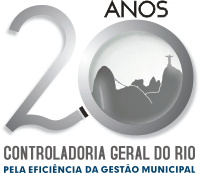